Friday Forum              October 2, 2015
Presented by: Prof. Andromache Karanika  		
“The War Prayer: Women’s Rituals in the Iliad.” 11am-12pm                                 			  BS3 1200
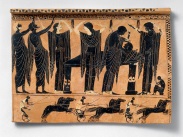 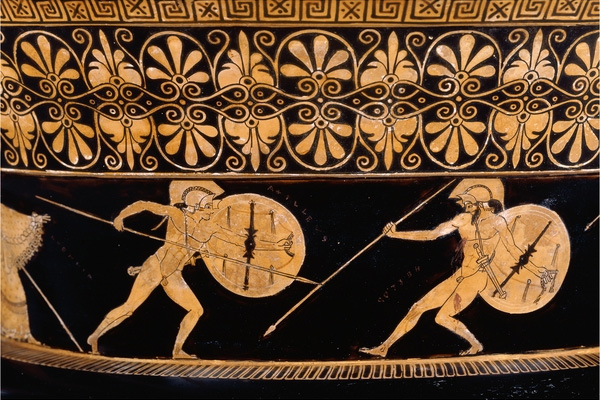 Lecture 2
Deliberation, Agency, and Authority in The Iliad
Review:
The Iliad as foreign— the humanities as antiquarian enterprise.

The Iliad as timeless (the concept of timeless “genius”)—the humanities as an axiological enterprise.

The Iliad as both object and instance of meaning making—the humanities as an interpretive enterprise.

“To articulate the past historically does not mean to recognize it ‘the way it really was’. It means to seize hold of a memory as it flashes up at a moment of danger.”				—Walter Benjamin
Iliad I.1-8  (proem)
Rage—Goddess—sing the rage of Peleus’ son Achilles,
murderous, doomed, that cost the Achaeans countless losses, 
hurling down to the House of Death so many sturdy souls,
great fighters souls, but made their bodies carrion,
feasts for the dogs and birds,
and the will of Zeus was moving towards its end.
Begin, Muse, when the two first broke and clashed,
Agamemnon lord of men and brilliant Achilles.
Paradise Lost, (1667, 1674)
OF MAN’S first disobedience, and the fruit
Of that forbidden tree whose mortal taste
Brought death into the World, and all our woe,
With loss of Eden, till one greater Man
Restore us, and regain the blissful Seat,
Sing, Heavenly Muse.
							—John Milton
Iliad I.1-8 [mênis vs. kholos, kotos]
Rage—Goddess—sing the rage of Peleus’ son Achilles,
murderous, doomed, that cost the Achaeans countless losses, 
hurling down to the House of Death so many sturdy souls,
great fighters souls, but made their bodies carrion,
feasts for the dogs and birds,
and the will of Zeus was moving towards its end.
Begin, Muse, when the two first broke and clashed,
Agamemnon lord of men and brilliant Achilles.
Iliad I.1-8
Rage—Goddess—sing the rage of Peleus’ son Achilles,
murderous, doomed, that cost the Achaeans countless losses, 
hurling down to the House of Death so many sturdy souls,
great fighters souls, but made their bodies carrion,
feasts for the dogs and birds,
and the will of Zeus was moving towards its end.
Begin, Muse, when the two first broke and clashed,
Agamemnon lord of men and brilliant Achilles.
Iliad I.1-8
Rage—Goddess—sing the rage of Peleus’ son Achilles,
murderous, doomed, that cost the Achaeans countless losses, 
hurling down to the House of Death so many sturdy souls,
great fighters souls, but made their bodies carrion,
feasts for the dogs and birds,
and the will of Zeus was moving towards its end.
Begin, Muse, when the two first broke and clashed,
Agamemnon lord of men and brilliant Achilles.
Iliad I.1-8
Rage—Goddess—sing the rage of Peleus’ son Achilles,
murderous, doomed, that cost the Achaeans countless losses, 
hurling down to the House of Death so many sturdy souls,
great fighters souls, but made their bodies carrion,
feasts for the dogs and birds,
and the will of Zeus was moving towards its end.
Begin, Muse, when the two first broke and clashed,
Agamemnon lord of men and brilliant Achilles.
Iliad I.222-261
He broke off and anguish gripped Achilles. The heart in his rugged chest was pounding, torn . . . Should he draw the long sharp sword slung at his hip, thrust through the ranks and kill Agamemnon now?— or check his rage and beat his fury down? As his racing spirit veered back and forth,
just as he drew his huge blade from its sheath, down from the vaulting heavens swept Athena, the white‑armed goddess Hera sped her down: Hera loved both men and cared for both alike. Rearing behind him Pallas seized his fiery hair— only Achilles saw her, none of the other fighters, struck with wonder he spun around, he knew her at once, Pallas Athena! the terrible blazing of those eyes, and his winged words went flying: "Why, why now? Child of Zeus with the shield of thunder, why come now? To witness the outrage Agamemnon just committed? I tell you this, and so help me it's the truth— he'll soon pay for his arrogance with his life!”

      Her gray eyes clear, the goddess Athena answered, "Down from the skies I come to check your rage 
if only you will yield.
The white‑armed goddess Hera sped me down: she loves you both, she cares for you both alike.
Stop this fighting, now. Don't lay hand to sword.
Lash him with threats of the price that he will face.
And I tell you this‑and I know it is the truth —
one day glittering gifts will lie before you,
three times over to pay for all his outrage.
Hold back now. Obey us both.”
                                                   	    So she urged
and the swift runner complied at once: "I must—
when the two of you hand down commands, Goddess,
a man submits though his heart breaks with fury.
Better for him by far. If a man obeys the gods
they're quick to hear his prayers.”
                                                   	        And with that
Achilles stayed his burly hand on the silver hilt 
and slid the huge blade back in its sheath.
He would not fight the orders of Athena.
Soaring home to Olympus, she rejoined the gods
aloft in the halls of Zeus whose shield is thunder.
Iliad I.222-261
He broke off and anguish gripped Achilles. The heart in his rugged chest was pounding, torn . . . Should he draw the long sharp sword slung at his hip, thrust through the ranks and kill Agamemnon now?— or check his rage and beat his fury down? As his racing spirit veered back and forth,
just as he drew his huge blade from its sheath, down from the vaulting heavens swept Athena, the white‑armed goddess Hera sped her down: Hera loved both men and cared for both alike. Rearing behind him Pallas seized his fiery hair— only Achilles saw her, none of the other fighters struck with wonder he spun around, he knew her at once, Pallas Athena! the terrible blazing of those eyes, and his winged words went flying: "Why, why now? Child of Zeus with the shield of thunder, why come now? To witness the outrage Agamemnon just committed? I tell you this, and so help me it's the truth— he'll soon pay for his arrogance with his life!”

      Her gray eyes clear, the goddess Athena answered, "Down from the skies I come to check your rage 
if only you will yield.
The white‑armed goddess Hera sped me down: she loves you both, she cares for you both alike.
Stop this fighting, now. Don't lay hand to sword.
Lash him with threats of the price that he will face.
And I tell you this‑and I know it is the truth —
one day glittering gifts will lie before you,
three times over to pay for all his outrage.
Hold back now. Obey us both.”
                                                   	    So she urged
and the swift runner complied at once: "I must—
when the two of you hand down commands, Goddess,
a man submits though his heart breaks with fury.
Better for him by far. If a man obeys the gods
they're quick to hear his prayers.”
                                                   	        And with that
Achilles stayed his burly hand on the silver hilt 
and slid the huge blade back in its sheath.
He would not fight the orders of Athena.
Soaring home to Olympus, she rejoined the gods
aloft in the halls of Zeus whose shield is thunder.
Simone Weil, “The Iliad, or the Poem of Force”
“Thus war effaces all conceptions of purpose or goal, including even its own “war aims.” It effaces the very notion of war’s being brought to an end….Consequently nobody does anything to bring this end about. In the presence of an armed enemy, what hand can relinquish its weapon? The mind ought to find a way out, but the mind has lost all capacity to so much as look outward.”
“Characters in the Iliad do not sit down and think out what to do. They have no conscious minds such as we say we have, and certainly no introspections. The beginning of actions are not in conscious plans, reasons and motives, they are in actions and speeches of Gods. To another, a man seems not be a cause of his own behavior, but not to the man himself.”
		—Julian Jaynes, The Origin of Consciousness in the Breakdown of the Bicameral Mind (1976)


“The deliberative part of the soul is entirely missing from a slave, a woman has it but it lacks authority, a child has it but it is incompletely developed….
Since a child is incompletely developed, it is clear that his virtue too does not belong to him in relation to himself but in relation to his end and his leader. The same holds of a slave in relation to his master”
					—Aristotle, Politics i.13.1260a12-14, 31-34
Iliad I.222-261
He broke off and anguish gripped Achilles. The heart in his rugged chest was pounding, torn . . . Should he draw the long sharp sword slung at his hip, thrust through the ranks and kill Agamemnon now?— or check his rage and beat his fury down? As his racing spirit veered back and forth,
just as he drew his huge blade from its sheath, down from the vaulting heavens swept Athena, the white‑armed goddess Hera sped her down: Hera loved both men and cared for both alike. Rearing behind him Pallas seized his fiery hair— only Achilles saw her, none of the other fighters struck with wonder he spun around, he knew her at once, Pallas Athena! the terrible blazing of those eyes, and his winged words went flying: "Why, why now? Child of Zeus with the shield of thunder, why come now? To witness the outrage Agamemnon just committed? I tell you this, and so help me it's the truth— he'll soon pay for his arrogance with his life!”

      Her gray eyes clear, the goddess Athena answered, "Down from the skies I come to check your rage 
if only you will yield.
The white‑armed goddess Hera sped me down: she loves you both, she cares for you both alike.
Stop this fighting, now. Don't lay hand to sword.
Lash him with threats of the price that he will face.
And I tell you this‑and I know it is the truth —
one day glittering gifts will lie before you,
three times over to pay for all his outrage.
Hold back now. Obey us both.”
                                                   	    So she urged
and the swift runner complied at once: "I must—
when the two of you hand down commands, Goddess,
a man submits though his heart breaks with fury.
Better for him by far. If a man obeys the gods
they're quick to hear his prayers.”
                                                   	        And with that
Achilles stayed his burly hand on the silver hilt 
and slid the huge blade back in its sheath.
He would not fight the orders of Athena.
Soaring home to Olympus, she rejoined the gods
aloft in the halls of Zeus whose shield is thunder.
Iliad I.222-261
He broke off and anguish gripped Achilles. The heart in his rugged chest was pounding, torn . . . Should he draw the long sharp sword slung at his hip, thrust through the ranks and kill Agamemnon now?— or check his rage and beat his fury down? As his racing spirit veered back and forth,
just as he drew his huge blade from its sheath, down from the vaulting heavens swept Athena, the white‑armed goddess Hera sped her down: Hera loved both men and cared for both alike. Rearing behind him Pallas seized his fiery hair— only Achilles saw her, none of the other fighters struck with wonder he spun around, he knew her at once, Pallas Athena! the terrible blazing of those eyes, and his winged words went flying: "Why, why now? Child of Zeus with the shield of thunder, why come now? To witness the outrage Agamemnon just committed? I tell you this, and so help me it's the truth— he'll soon pay for his arrogance with his life!”

      Her gray eyes clear, the goddess Athena answered, "Down from the skies I come to check your rage 
if only you will yield.
The white‑armed goddess Hera sped me down: she loves you both, she cares for you both alike.
Stop this fighting, now. Don't lay hand to sword.
Lash him with threats of the price that he will face.
And I tell you this‑and I know it is the truth —
one day glittering gifts will lie before you,
three times over to pay for all his outrage.
Hold back now. Obey us both.”
                                                   	    So she urged
and the swift runner complied at once: "I must—
when the two of you hand down commands, Goddess,
a man submits though his heart breaks with fury.
Better for him by far. If a man obeys the gods
they're quick to hear his prayers.”
                                                   	        And with that
Achilles stayed his burly hand on the silver hilt 
and slid the huge blade back in its sheath.
He would not fight the orders of Athena.
Soaring home to Olympus, she rejoined the gods
aloft in the halls of Zeus whose shield is thunder.
Iliad 22
At the point of death, Hector, his helmet flashing,
said, “I know you well– I see my fate before me.
Never a chance that I could win you over. . . 
Iron inside your chest, that heart of yours.
Iliad I.222-261
He broke off and anguish gripped Achilles. The heart in his rugged chest was pounding, torn . . . Should he draw the long sharp sword slung at his hip, thrust through the ranks and kill Agamemnon now?— or check his rage and beat his fury down? As his racing spirit veered back and forth,
just as he drew his huge blade from its sheath, down from the vaulting heavens swept Athena, the white‑armed goddess Hera sped her down: Hera loved both men and cared for both alike. Rearing behind him Pallas seized his fiery hair— only Achilles saw her, none of the other fighters struck with wonder he spun around, he knew her at once, Pallas Athena! the terrible blazing of those eyes, and his winged words went flying: "Why, why now? Child of Zeus with the shield of thunder, why come now? To witness the outrage Agamemnon just committed? I tell you this, and so help me it's the truth— he'll soon pay for his arrogance with his life!”

      Her gray eyes clear, the goddess Athena answered, "Down from the skies I come to check your rage 
if only you will yield.
The white‑armed goddess Hera sped me down: she loves you both, she cares for you both alike.
Stop this fighting, now. Don't lay hand to sword.
Lash him with threats of the price that he will face.
And I tell you this‑and I know it is the truth —
one day glittering gifts will lie before you,
three times over to pay for all his outrage.
Hold back now. Obey us both.”
                                                   	    So she urged
and the swift runner complied at once: "I must—
when the two of you hand down commands, Goddess,
a man submits though his heart breaks with fury.
Better for him by far. If a man obeys the gods
they're quick to hear his prayers.”
                                                   	        And with that
Achilles stayed his burly hand on the silver hilt 
and slid the huge blade back in its sheath.
He would not fight the orders of Athena.
Soaring home to Olympus, she rejoined the gods
aloft in the halls of Zeus whose shield is thunder.
“Overdetermination”: Some (too many?) Causes of the Trojan War
Paris, son of Priam and prince of Troy, seduces Helen and steals her away from Meneleus, the king of Sparta (Agamemnon’s brother).  

The Judgment of Paris: Three goddesses (Athena, Hera, and Aphrodite) argue about which is the most beautiful; Paris is elected to judge: Helen was Paris’ bribe for choosing Aphrodite. 

Judgment took place at the wedding feast of the sea goddess Thetis to the mortal king Peleus (Achilles’ father)—arranged by Zeus because it had been prophesied that a divine child of Thetis would overthrow Zeus’ rule in heaven.
Iliad 1.177-192
How could any Argive soldier obey your orders, 
freely and gladly do your sailing for you
or fight your enemies, full force? No I, no.
It wasn’t Trojan spearmen who brought me here to fight.
The Trojans never did me damage, not in the least,
they never stole my cattle or my horses, never
in Phthia where the rich soil breeds strong men
did they lay waste my crops. How could they?
Look at the endless miles that lie between us…
shadowy mountain ranges, seas that surge and thunder.
No, you colossal, shameless—we all followed you, 
to please you, to fight for you, to win your honor
back from the Trojans—Menelaus and you, you dog-face!
What do you care? Nothing. You don’t look right or left. 
And now you threaten to strip me of my prize in person—
the one I fought for long and hard, and sons of Achaea 
handed her to me.
Iliad 1.192-198
My honors never equal yours,
whenever we sack some wealthy Trojan stronghold—
my arms bear the brunt of the raw, savage fighting,
true, but when it comes to dividing up the plunder
the lion’s share is yours, and back I go to my ships,
clutching some scrap, some pittance that I love,
when I have fought to exhaustion.
Iliad 1.270-289
“King who devours his people! Worthless husks, the men you rule—
if not, Atrides, this outrage would have been your last.
I tell you this, and I swear a mighty oath upon it . . .
by this, this scepter, look,
that never again will put forth crown and branches,
now its left its stump on the mountain ridge forever,
nor will it sprout new green again, now the brazen ax
has stripped its bark and leaves, and now the sons of Achaea
pass it back and forth as they hand their judgments down,
upholding the honored customs whenever Zeus commands—
This scepter will be the mighty force behind my oath:
someday, I swear, a yearning for Achilles will strike
Achaea’s sons and all your armies! But then, Atrides, 
harrowed as you will be nothing you do can save you—
not when your hordes of fighters drop and die,
cut down by the hands of man-killing Hector! Then—
then you will tear your heart out, desperate, raging
that you disgraced the best of the Achaeans!”
			      Down on the ground
he dashed the scepter studded with golden nails
then took his seat again.
Iliad 1.270-289
“King who devours his people! Worthless husks, the men you rule—
if not, Atrides, this outrage would have been your last.
I tell you this, and I swear a mighty oath upon it . . .
by this, this scepter, look,
that never again will put forth crown and branches,
now its left its stump on the mountain ridge forever,
nor will it sprout new green again, now the brazen ax
has stripped its bark and leaves, and now the sons of Achaea
pass it back and forth as they hand their judgments down,
upholding the honored customs whenever Zeus commands—
This scepter will be the mighty force behind my oath:
someday, I swear, a yearning for Achilles will strike
Achaea’s sons and all your armies! But then, Atrides, 
harrowed as you will be nothing you do can save you—
not when your hordes of fighters drop and die,
cut down by the hands of man-killing Hector! Then—
then you will tear your heart out, desperate, raging
that you disgraced the best of the Achaeans!”
			      Down on the ground
he dashed the scepter studded with golden nails
then took his seat again.
Iliad 117-128
King Agamemnon
rose to his feet, raising high in his hand the scepter
Hephaestus made it with all his strength and skill.
Hephaestus gave it to Cronus’ son, Father Zeus,
and Zeus gave it to Hermes, the giant killing Guide
and Hermes gave it Pelops, that fine charioteer,
Pelops gave it to Atreus, marshal of fighting men, 
who died and passed it on to Thyestes, rich in flocks
and he in turn bestowed it on Agamemnon, to bear on high
as he ruled his many islands and lorded mainland Argos.
Now, leaning his weight upon that kingly scepter,
Atrides declared his will to all Achaea’s armies:
Iliad 117-128
King Agamemnon
rose to his feet, raising high in his hand the scepter
Hephaestus made it will all his strength and skill.
Hephaestus gave it to Cronus’ son, Father Zeus,
and Zeus gave it to Hermes, the giant killing Guide
and Hermes gave it Pelops, that fine charioteer,
Pelops gave it to Atreus, marshal of fighting men, 
who died and passed it on to Thyestes, rich in flocks
and he in turn bestowed it on Agamemnon, to bear on high
as he ruled his many islands and lorded mainland Argos.
Now, leaning his weight upon that kingly scepter,
Atrides declared his will to all Achaea’s armies:
Thersites’ Challenge: Iliad 2.262-281
Still moaning and groaning mighty Atrides—why now? 
What are you panting after now? Your shelters packed 
with the lion’s share of bronze, plenty of women too, 
crowding your lodges. Best of the lot, the beauties 
we hand you first, whenever we take some stronghold. 
Or still more gold you’re wanting? More ransom a son 
of the stallion-breaking Trojans might fetch from Troy?— 
though I or another hero drags him back in chains . . . 
Or a young woman, is it?—to spread and couple, 
to bed down for yourself apart from the troops? 
How shameful for you, the high and mighty commander, 
to lead the sons of Achaea into bloody slaughter! 
Sons? No, my soft friends, wretched excuses— 
women, not men of Achaea! Home we go in our ships! 
Abandon him here in Troy to wallow in all his prizes— 
he’ll see if the likes of us have propped him up or not. 
Look—now it’s Achilles, a greater man he disgraces, 
seizes and keeps his prize, tears her away himself. 
But no gall in Achilles, Achilles lets it go. 
If not, Atrides, that outrage would have been your last.